Economic Feasibility of an Ergonomically Designed Computerized Classroom at An-Najah National University
Prepared By: Amjad Hajyousef      Areen Abu Kishek     Julia Thaher       Heba Asmar        Mohammed Qasrawi
Presented To:Dr. Ayham Jaaron       Dr. Saida Affouni       Dr. Ahmad Ramahi
Outline
1
Objectives of the work
Previous work
Classroom Components
Feasibility study
Recommendations
Objectives of the work
2
There are two objectives for this project :
Find the optimal design for the E-Learning Classrooms.

Study the economic feasibility of such transformation.
Previous Work
3
Flexible Layout Vs Fixed Layout
Lighting Distribution
Lighting System
Classroom components - Desks
4
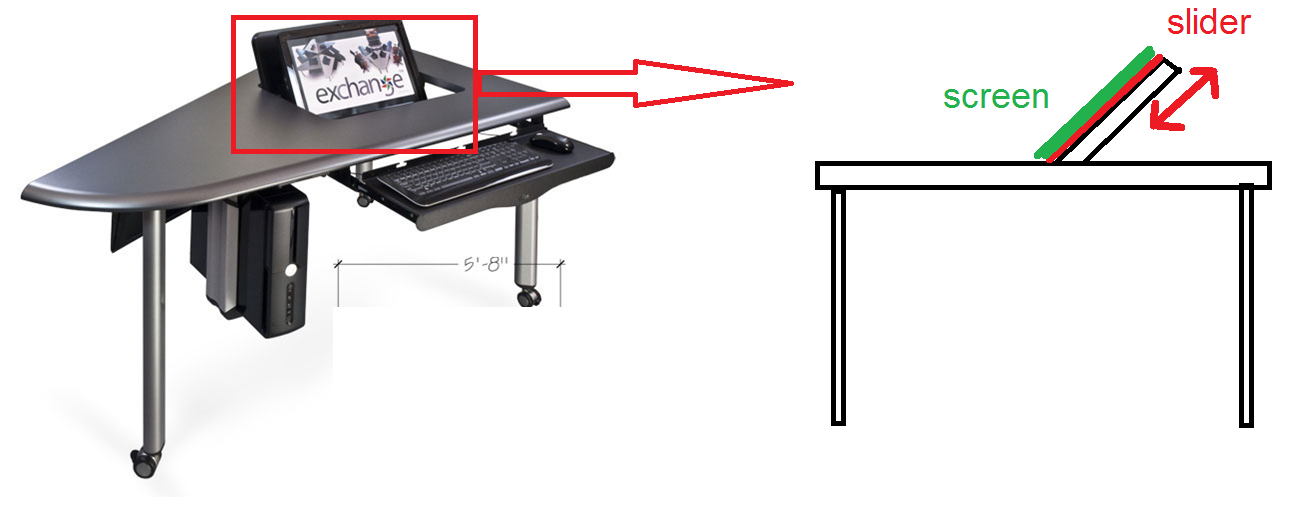 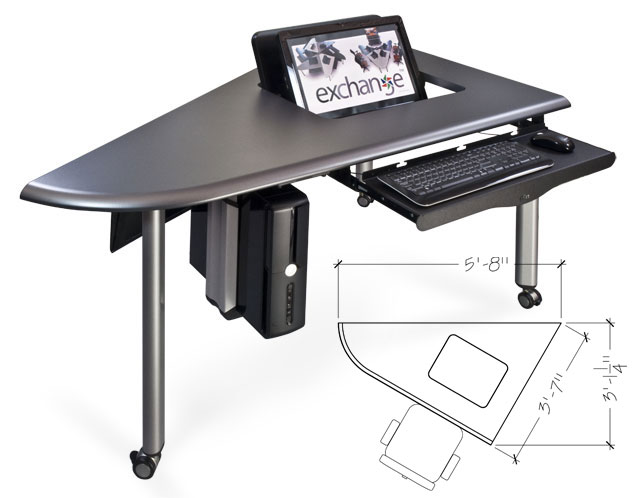 Prototype
5
Classroom components - Layout
6
Flexible layout
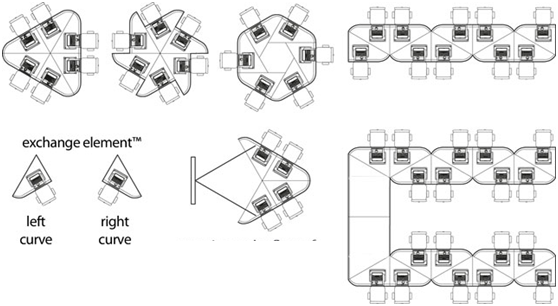 Classroom components - Electricity connections
7
All connections will be inside the tables
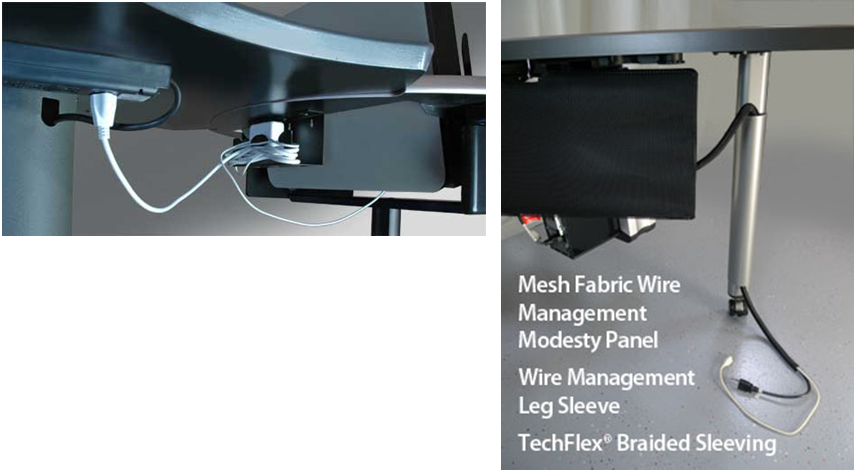 Classroom components - Electricity connections
8
Built-in Floor electrical box
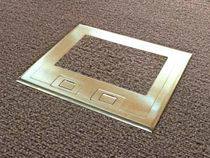 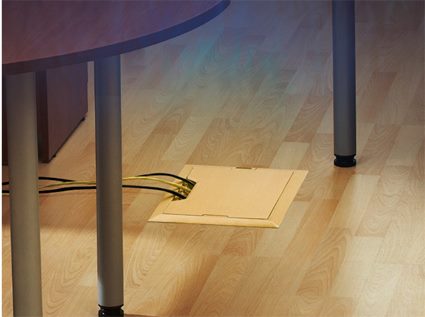 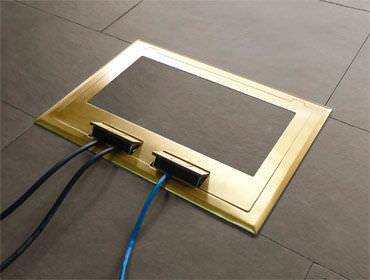 Classroom components - Lighting
9
Both of them are suitable for computerized classrooms, but the first one was chosen since it prevents the glare in two directions
Lighting distribution and glare
10
The following Layout for the lighting Distribution was designed using Dialux Lighting Simulation software
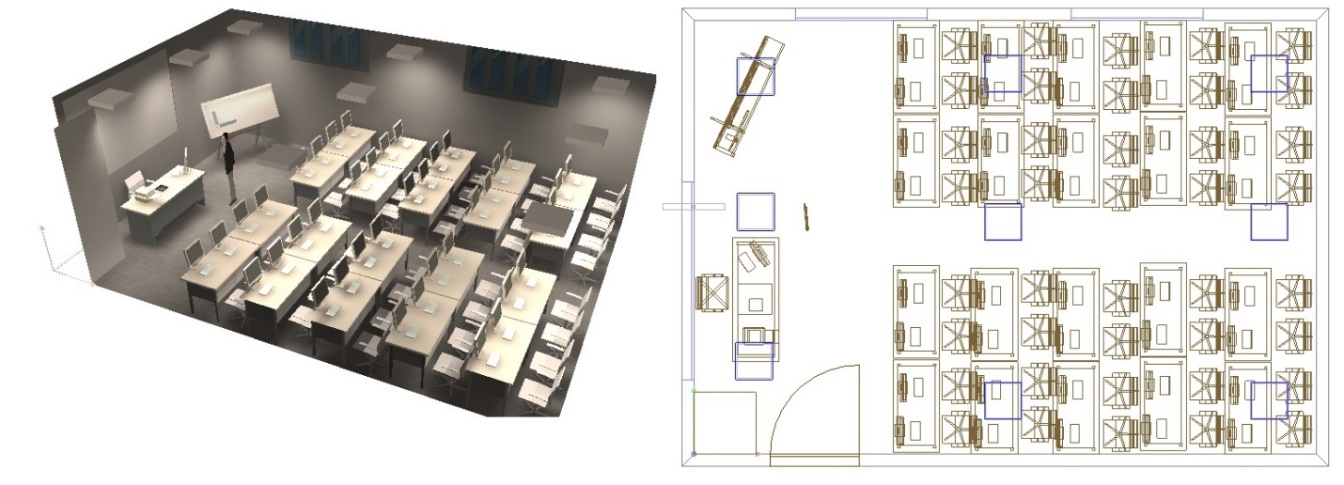 Classroom components - Air conditioner
11
The following programmed was used to determine the optimal air conditioner size 
10%
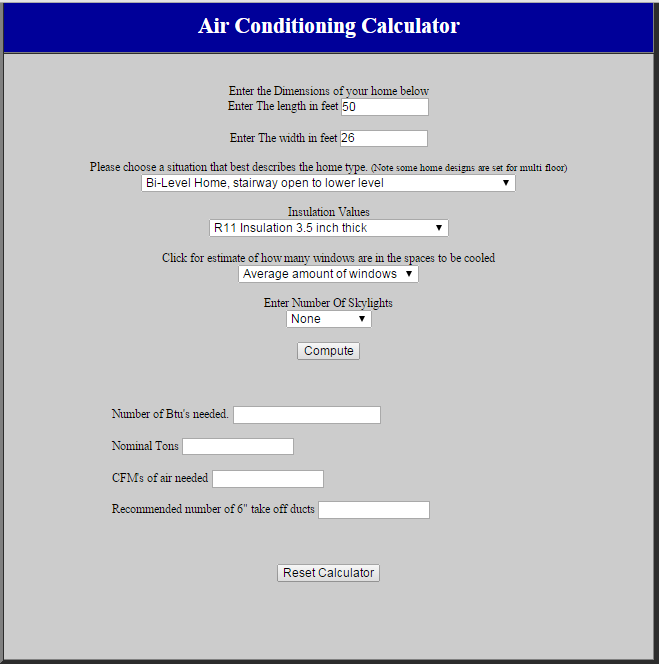 Classroom components - Colors
12
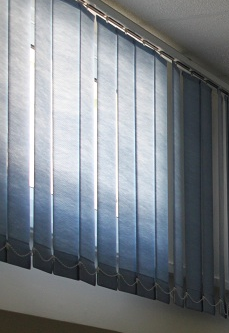 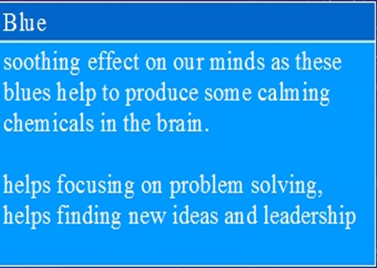 Classroom components – Noise Prevention
13
Flexo F6 Quiet
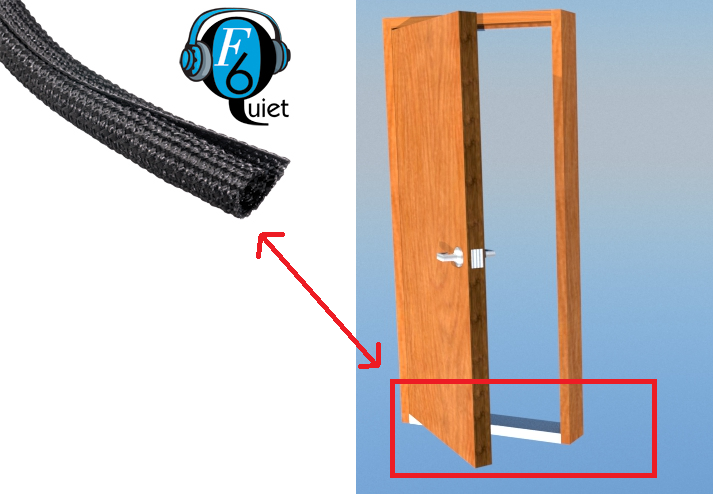 Classroom components - Cameras
14
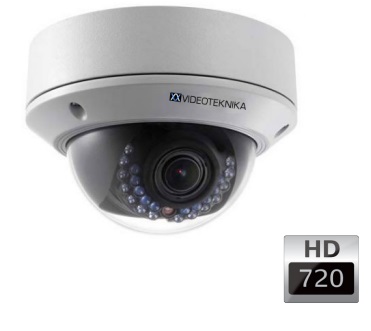 VD6257 Dome security Camera






VD6257 Dome DVR Device
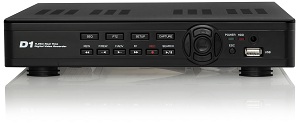 Classroom components - Board and Multimedia system
15
White board Vs Smart board

No projector screen
Speakers
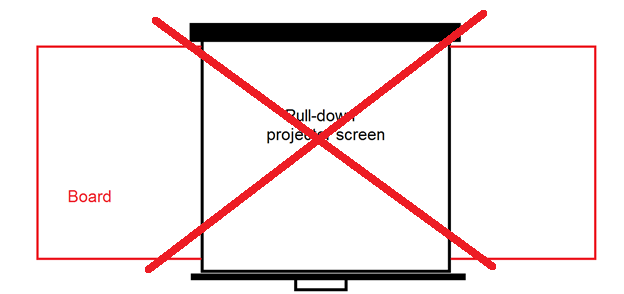 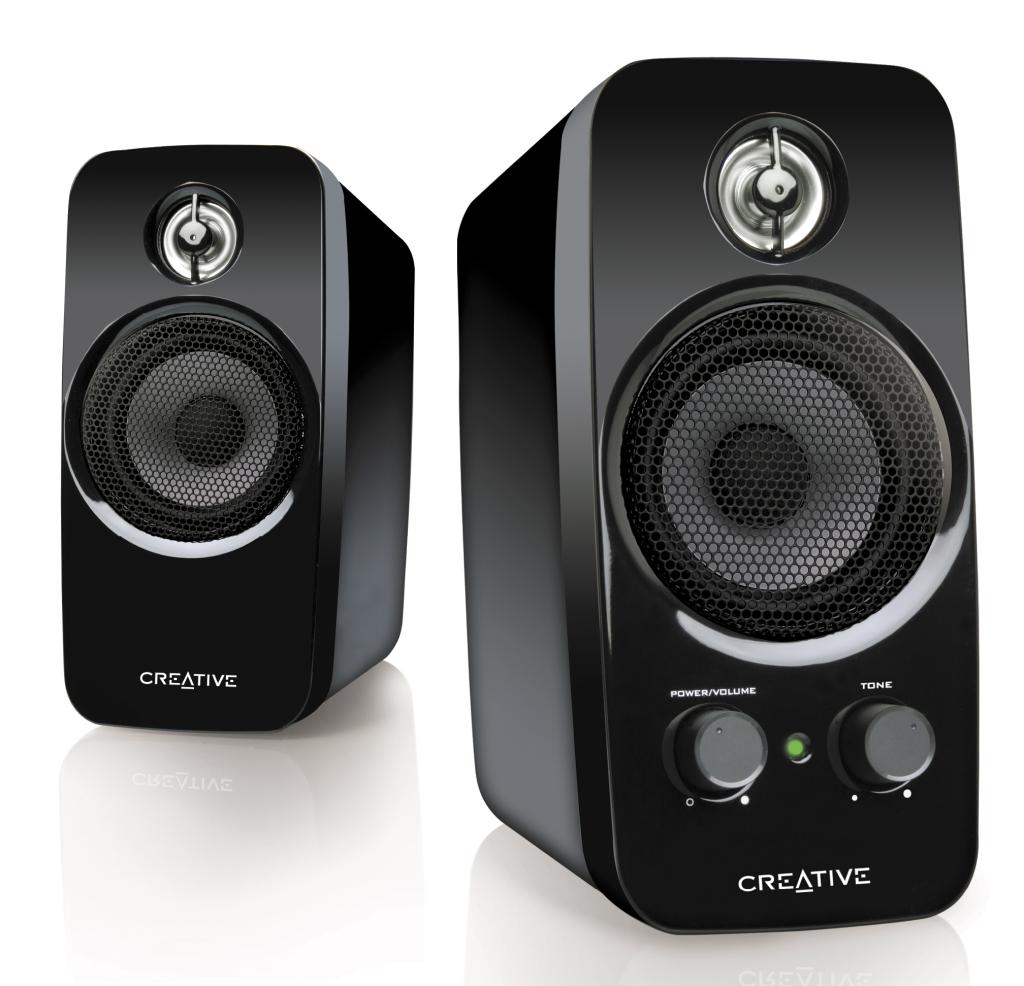 Feasibility Study
16
Costs for creating a new computerized classroom
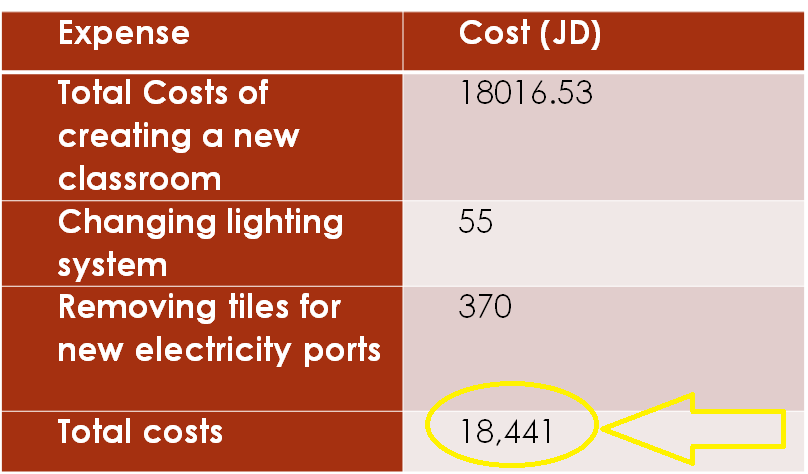 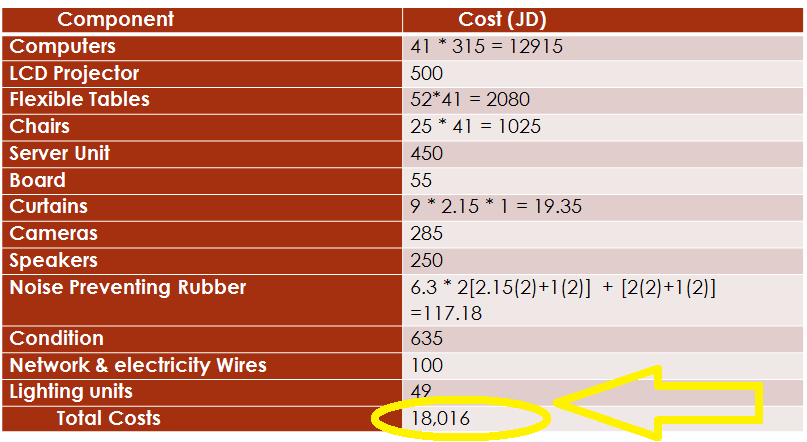 Feasibility Study – Creating New classroom
17
Feasibility Study – Creating New classroom
18
Total income from 40 students / year = 126,000 JD
Assuming the universities' overhead = 80%
Net profit/year = 126000 * (100 – 80)% = 25200 JD
Benefit/cost ratio = 305 %Payback Period = 1.07 Year = 387 Day.
 Now Assuming the universities' overhead = 60% Gives
Net profit/year = 126000 * (100 – 60)% = 50400 JD 
Benefit/cost ratio = 611%Payback Period = 0.43 Year=157 Day.
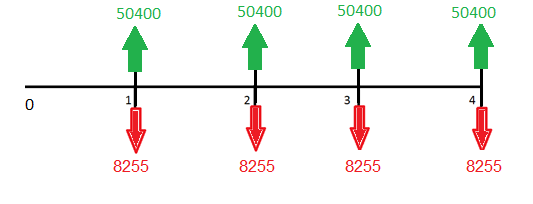 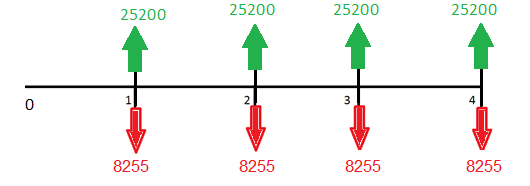 Feasibility Study Results
19
Recommendation
20
The main benefit of the project is to have a better education facilities and keeping up with the technological evolution
 we cannot determine if the costs of the project is sufficient for the university since we don’t know how bad the university needs to improve the learning system.
Thanks For Listening
Questions